A CASE OF VITAMIN B12 DEFICIENCY WITH PROTEINURIA – IMERSLUND GRASBECK SYNDROME
MEDICINE UNIT 3
CHIEF   prof. DR M NATARAJAN md
ASSISTANT PROFESSORS
              DR p s ARUL RAJA  murugan md dm
              DR B PALANIKUMAR md
Presented by  dr g. sumathi  1st yr pg
CASE HISTORY
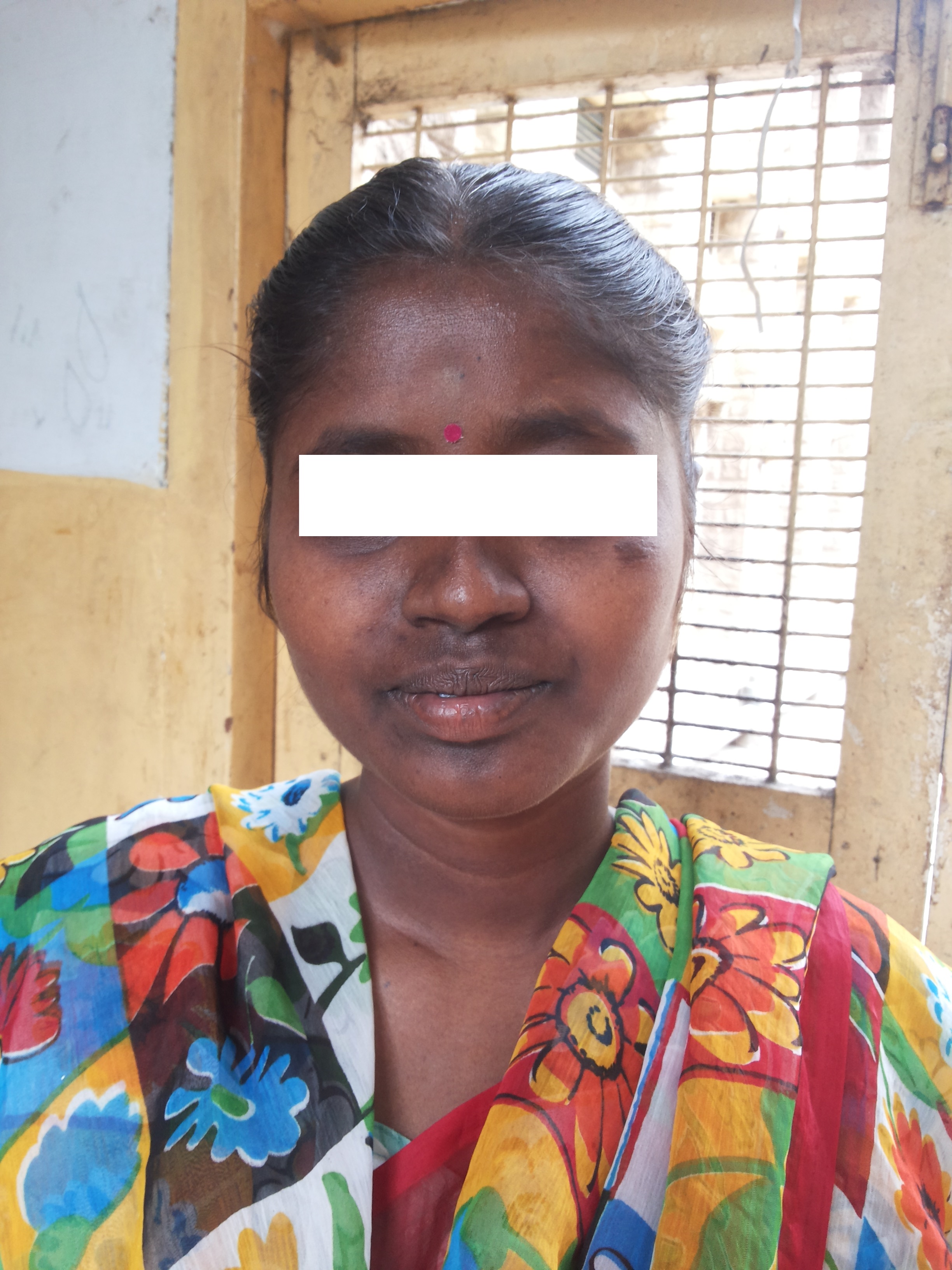 25 YEAR FEMALE
KARUR, TAMILNADU
WORKS IN A TEXTILE INDUSTRY
c/o loss of appetite
Easy fatiguability
             intermittently for the past 15 years
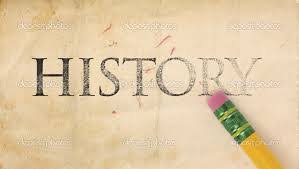 h/o loss of appetite
h/o easy fatiguability
h/o diffuse hyperpigmentation of skin
h/o multiple intramuscular injections
h/o sense of well being after the treatment for few months
h/o multiple similar episodes in the past 15 years
h/o bleeding gums – on and off
No h/o breathlessness
No h/o fever / joint pain /rashes / oral ulcers
No h/o constipation / diarrhea
No h/o steatorrhea
No h/o loss of weight
No h/o malena
No h/o recurrent infections
No h/o swelling / pain in lymph nodes
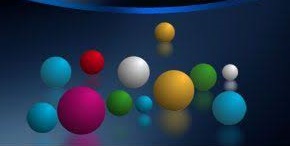 No h/o high coloured urine
No h/o cold intolerance
No h/o abdominal pain / distension/ swelling
No h/o leg swelling
No h/o dysphagia
No h/o pica
No h/o pruritis / jaundice/ skin lesions
No h/o giddiness
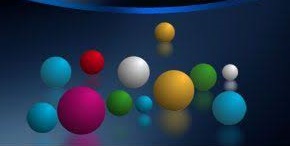 No h/o increased forgetfulness
No h/o stumbling while walking in the dark
No h/o paresthesia
No h/o visual disturbances
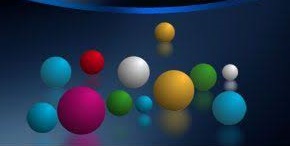 PAST HISTORY
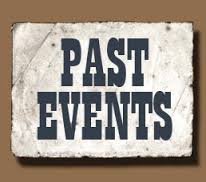 Not a diabetic/ hypertensive
No h/o Tb/ epilepsy/ bronchial asthma
No h/o abdominal surgery / transplants
h/o blood transfusions + (twice)
DRUG HISTORY
h/o intake of iron tablets – on and off
h/o frequent intramuscular injections
No h/o steroid abuse
No drug allergies
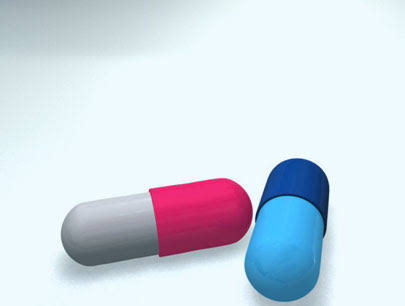 PERSONAL HISTORY
Consumes mixed diet
Sleep pattern normal
Bowel bladder habits normal
No addiction
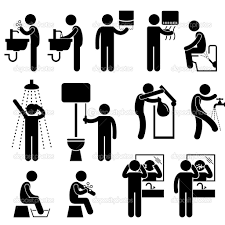 FAMILY HISTORY
Born of non consanguineous marriage
2nd born child
No h/o similar illness in the family members
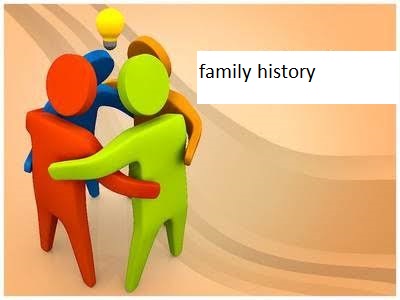 Menstrual history
Menarche at 12 years of age
3/30 regular cycles
No h/o menorrhagia
GENERAL EXAMINATION
Conscious
Oriented
Afebrile
Not dyspnoeic / not tachypnoeic
Pallor+
No icterus/ cyanosis/ clubbing/ pedal edema
No generalised lymphadenopathy
Hyperpigmentation of face, palms,knuckles,  soles and buccal mucosa  +
Graying of hair +
Weight 50 kg
Height 155 cm
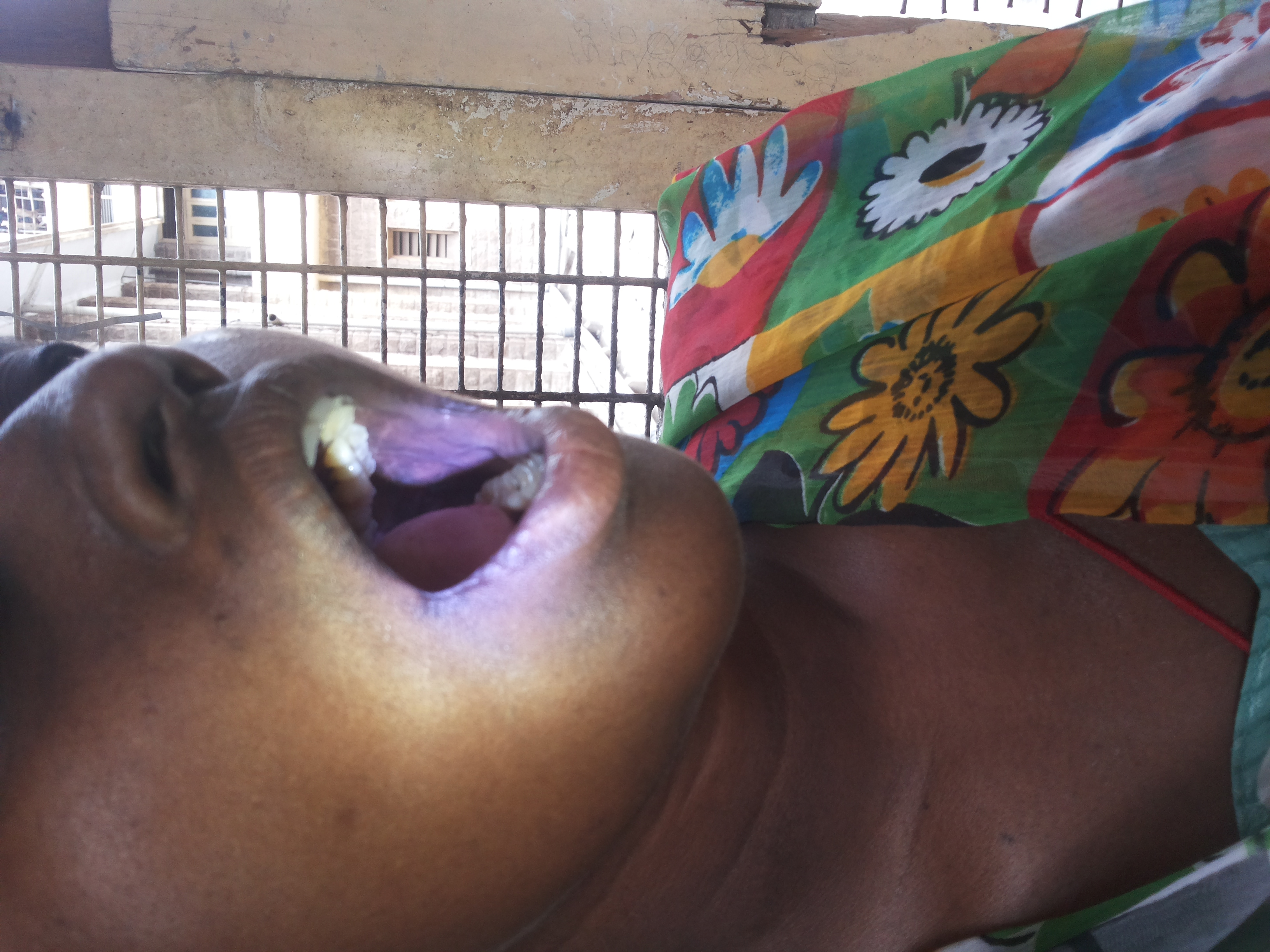 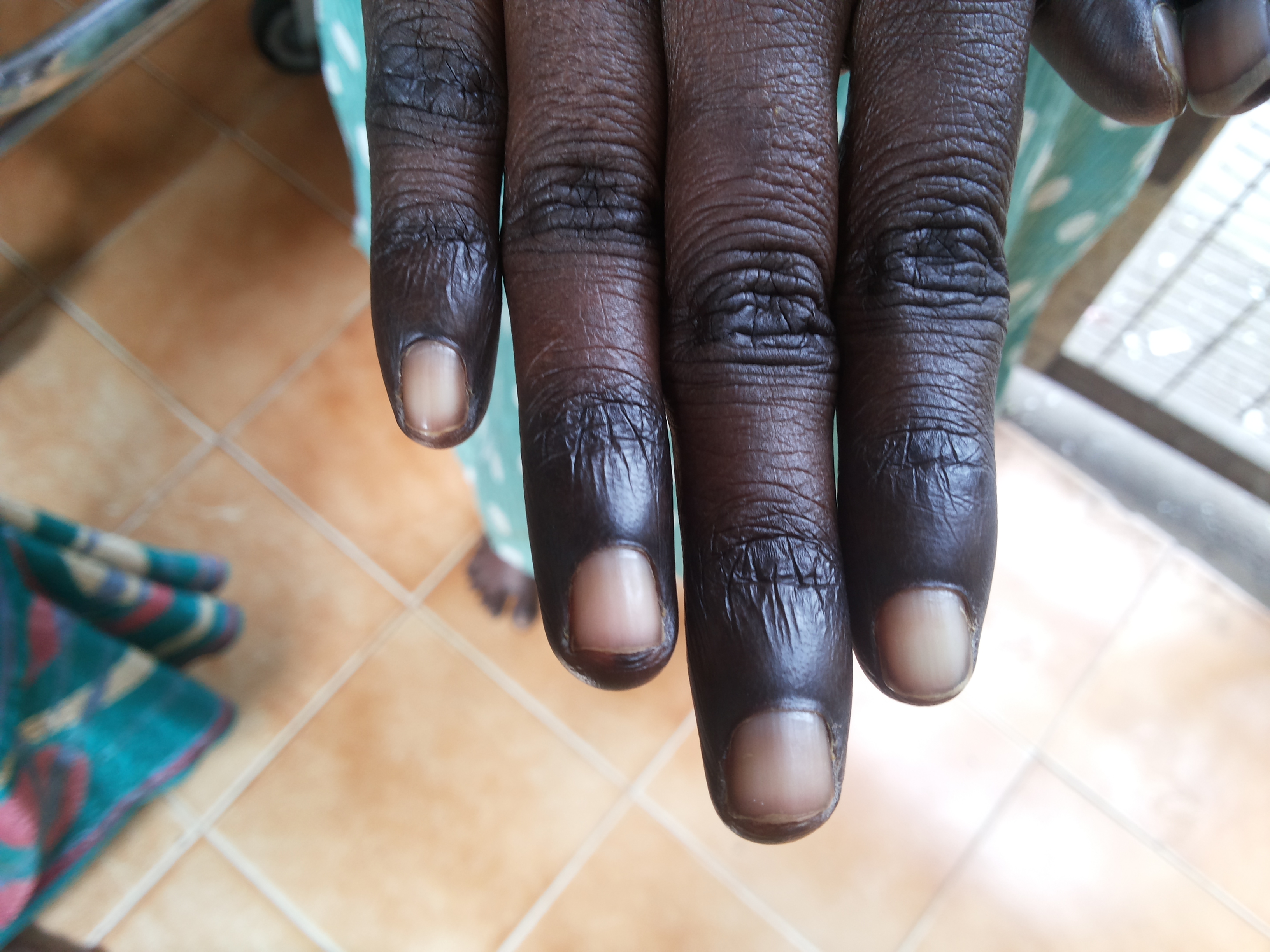 VITALS
PULSE – 70 per minute, regular, normal in volume and rhythm, all peripheral pulses felt, no radioradial / radiofemoral delay
RESPIRATORY RATE – 16 per minute
BLOOD PRESSURE – 120/80 mm Hg in right upper limb in supine position, 110/80 mm Hg in standing
Spo2 – 98% in room air
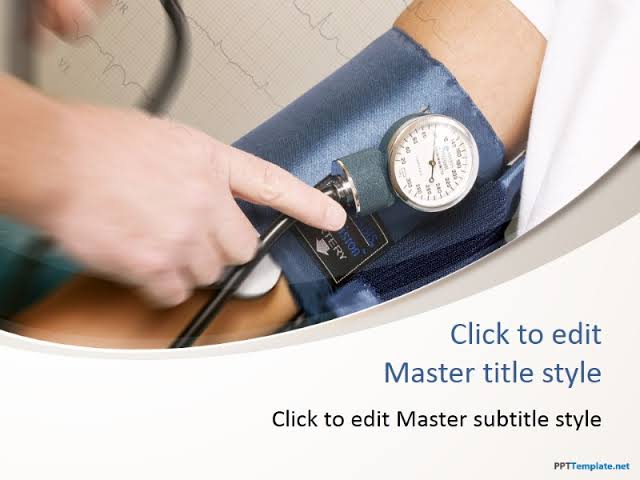 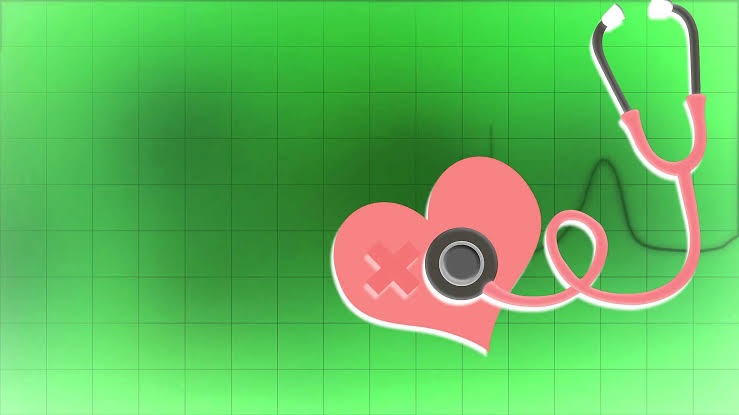 SYSTEM EXAMINATION
CARDIOVASCULAR SYSTEM
JVP not elevated
Apical impulse in left 5th intercostal space half an inch medial to midclavicular line

Mitral, tricuspid, pulmonary , aortic area – s1s2 +
                                                                  no murmur
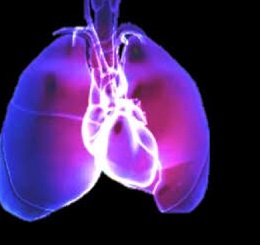 RESPIRATORY SYSTEM  
             Trachea in midline
             bilateral air entry equal
             normal vesicular breath sounds +
ABDOMEN
         soft
         umbilicus in midline
         no distension
         no organomegaly
         no renal bruit
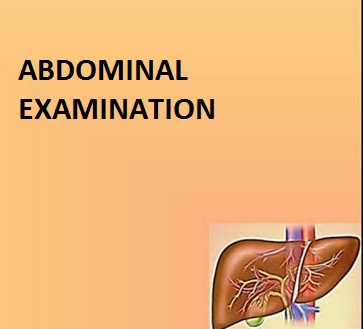 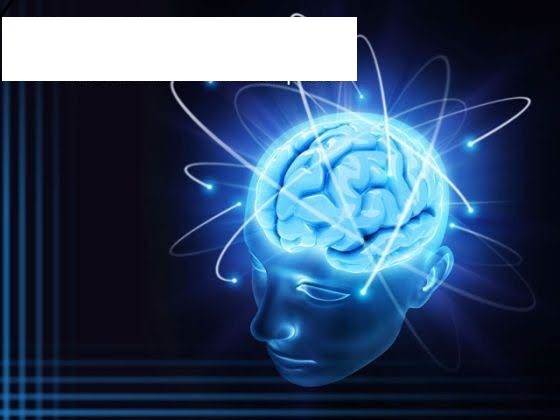 CENTRAL NERVOUS SYSTEM
Higher mental functions – normal
Cranial nerves – normal
Motor system
    bulk , tone, power of all 4 limbs normal
    superficial and deep reflexes +
    SENSORY SYSTEM -  superficial , deep and cortical sensations +
Ophthal evaluation
 fundus-  ? Bitemporal palor ( due to nutritional optic atropy)
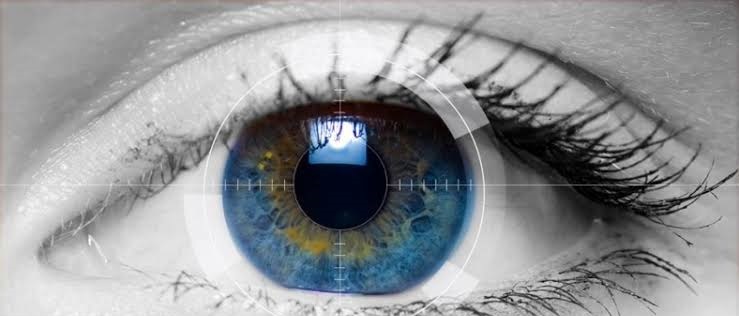 INVESTIGATIONS
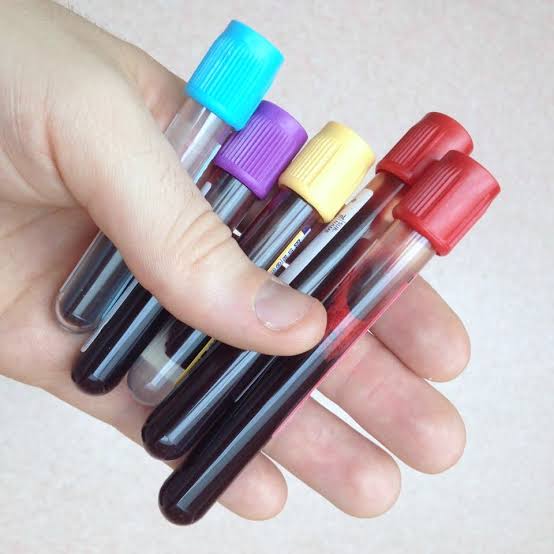 COMPLETE HEMOGRAM
TC – 3200 cells/cu.mm
DC- neutrophils- 54% 
        lymphocytes 40%
        eosinophils 4%
        monocytes 2%
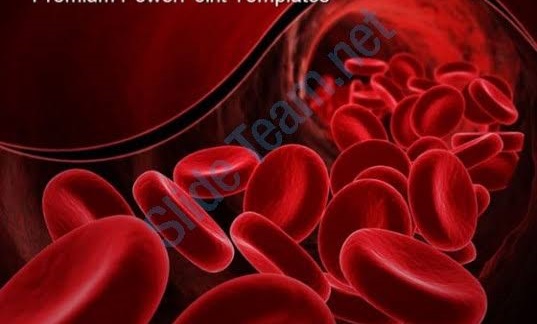 RBC – 2.19 million/cu.mm
Hb – 7.8 g/dl
Hct – 23.9%
Platelets – 1.18 lakh/cu.mm
ESR – 8 mm in 1st hour
MCV – 109 FL
MCH – 35.6 pg
MCHC – 32.6 %
Peripheral smear study
Reticulocyte count 1%
IMPRESSION – dimorphic anemia with mild leukopenia
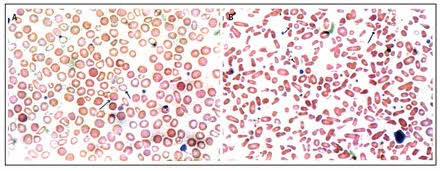 Biochemistry
Biochemistry
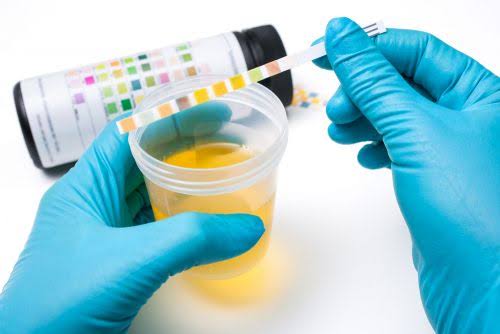 Urine - investigations
Urine albumin 4 +
              sugar nil
              deposits 2-4 pus cells
URINE SPOT PCR – 2.28
24 HOURS URINE PROTEIN – 750mg/day
URINE CULTURE – NO GROWTH
Investigations  - contd….
Blood grouping – O positive
Bleeding time – 2 mins 30 secs
Clotting time – 4 mins 30 secs
PT – INR 1.1
Stool microscopy- no ova, cyst
Stool occult blood - negative
Serum amylase – 54 U/L
BONE MARROW
Erythroid series active with micronormoblasts and megaloblastic maturation
Leucopoiesis show normal pattern of maturation. Blasts< 3% . giant band forms seen
Megakaryocytes seen
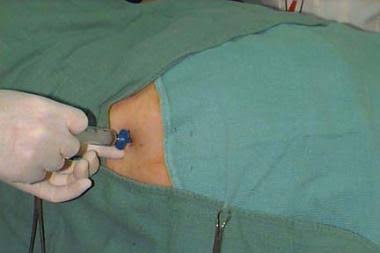 Serum vitamin B12 – 97 pg/ml  (211- 911pg/ml)
Serum ferritin – 358.2 ng/ml
ANA – positive
ANA profile - negative
Thyroid status – euthyroid
Viral markers for hepatitis B,C and HIV negative
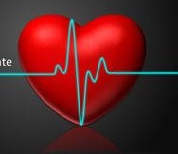 ECG                  WNL

ECHO               NAD

USG Abdomen and Pelvis- NAD

OGD scopy – normal study
Nephrologist opinion
Suggested  renal biopsy
Course of treatment
Treated with inj. Vit B12 100 microgram im -      
1 week
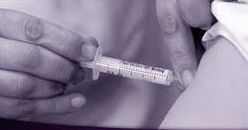 Follow up investigations
Complete hemogram
MCV  100fl
MCH  30.3 pg
MCHC 30.3 %
FOLLOW UP INVESTIGATIONS
URINE PROTEIN CREATININE RATIO   1.8
24 hour urinary protein 700 mg/day
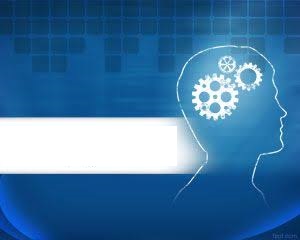 ?????
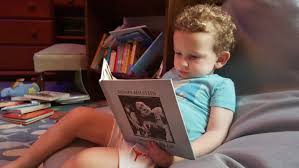 IMERSLUND
GRASBECK 
SYNDROME
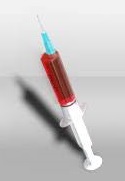 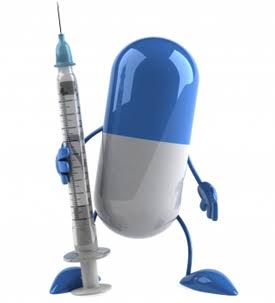 THANK U 